Supporting Business and People Through Lockdown 2
LEP Board 
Wednesday 18th November 2020
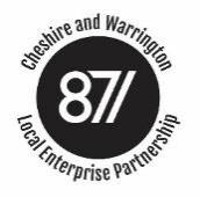 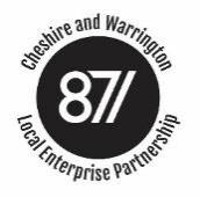 Existing support
Business Rates holiday for retail, leisure & hospitality
Kickstart Scheme
Coronavirus Business Interruption Loan Scheme (CBILS)
C&W Recovery Grant
Accelerate
Business Rates holiday for nurseries
Coronavirus Job Retention Scheme
Coronavirus Future Fund
Restructure Capital Grant
Cheshire & Warrington Opportunities Portal
Peer-to-Peer Network Support
The Pledge
Discretionary Grant Scheme
Self Employed Income Support Scheme
National (to March 2021)
Sub-Regional
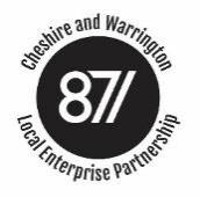 Achieving Momentum post-Lockdown
Early draw downs against the EZ loan facility to enable schemes at Alderley Park and Hooton Park to start on site

Start on site of the three Getting Building Fund projects in early 2021

Progressing early wins within the High Speed Growth Corridor (subject to a quick decision from HMG on the business case)

Continuation of LEP Capital Grants programme so business can continue to adapt

Ramping up of the “Let’s Turn This Around” campaign
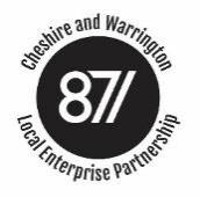 Getting back to priorities: Building a Better Future TogetherMaking Cheshire and Warrington the UK’s Healthiest, Most Sustainable, Inclusive and Growing Economy
[Speaker Notes: I touched just before on the challenge of how we accommodate new growth in a sustainable way, and like many places our leaders are taking the current pandemic as an opportunity to reflect on how things might be done better as we look to recover and grow.

As part of this a new sub regional vision was launched in September – set out on this slide. The sustainable pillar is of particular relevance, especially the ambitions around decarbonising our industrial cluster and achieving net zero across the wider economy. 

The Sustainability Commission mentioned on the slide meets for the first time next week and I’m delighted that Rachel from SPEN has agreed to be one of the Commissioners on the group. 

[Next slide]]
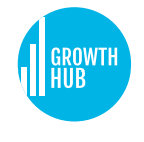 Economic Recovery Priorities – Focus through to 2023
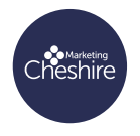 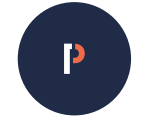 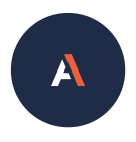 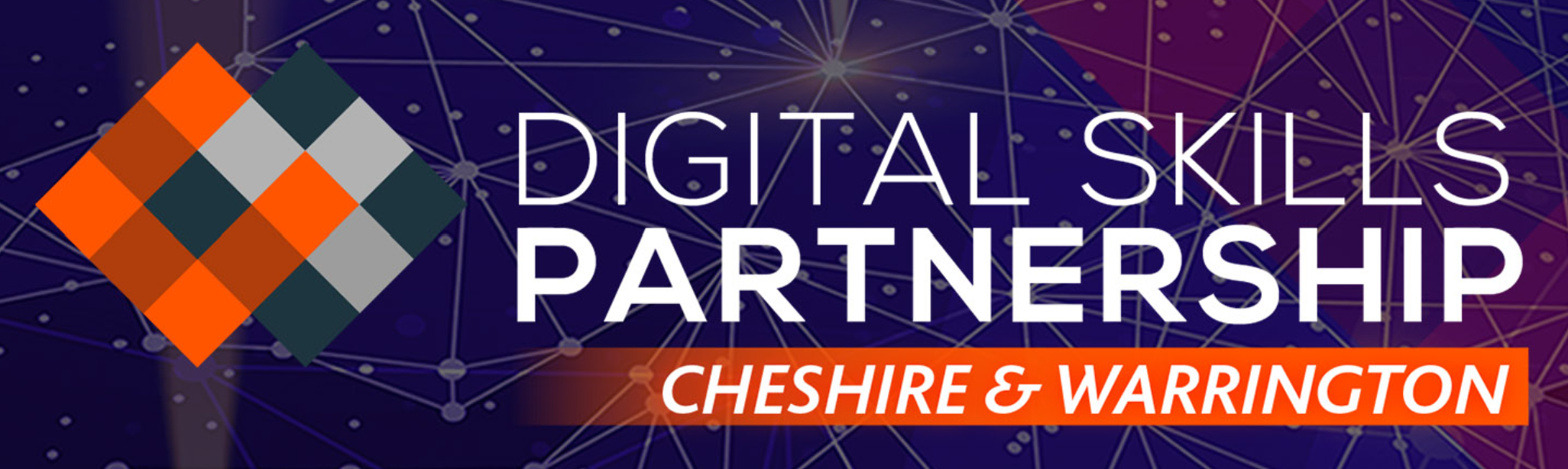 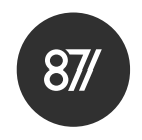 Business Recovery & Growth
Skills & Employment
Energy & Clean Growth
Grant support programme

Post EU-Transition support

Retail, Hospitality and Visitor Economy Action Plan

Peer-2-Peer support
Workforce Recovery programme

Accelerate

The Pledge

Institute of Technology
Next generation nuclear 

Smart Energy Systems – E-Port Blueprint

Supporting the shift to hydrogen
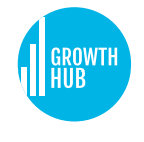 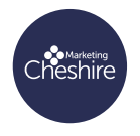 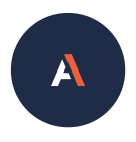 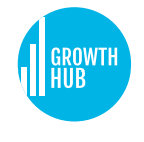 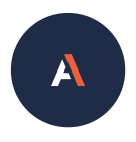 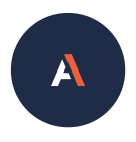 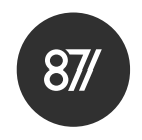 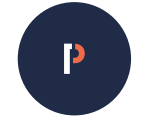 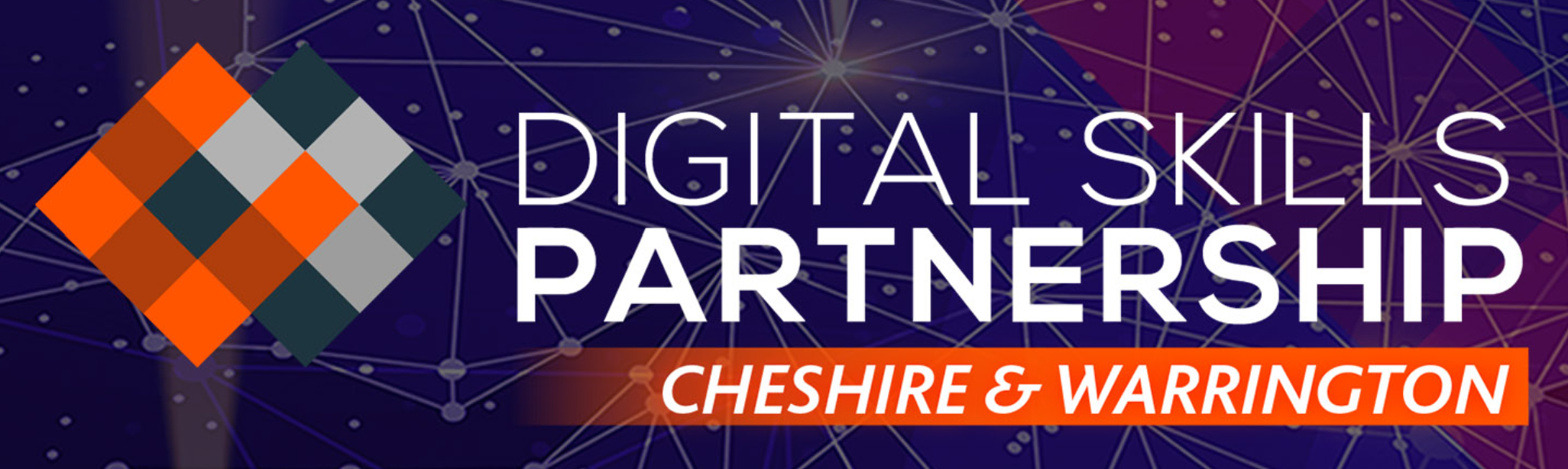 Sustainable & Inclusive
Science & Innovation
Infrastructure
Sustainable & Inclusive Growth Commission

High Speed Growth Corridor

Natural Capital Audit & Investment Plan
Building on our life sciences excellence

GM Cheshire Life Sciences Fund Mk.2

Investing in the Science Corridor
Investment pipeline

Mobile & Digital Infrastructure

Networks for growth
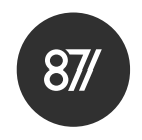 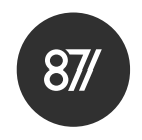 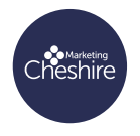 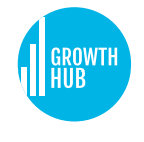 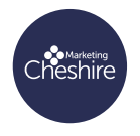 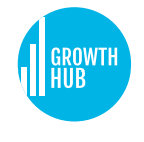 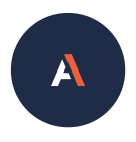 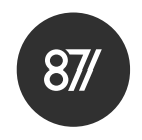 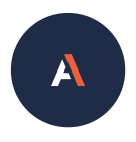 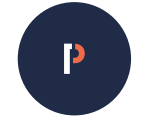 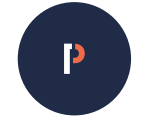 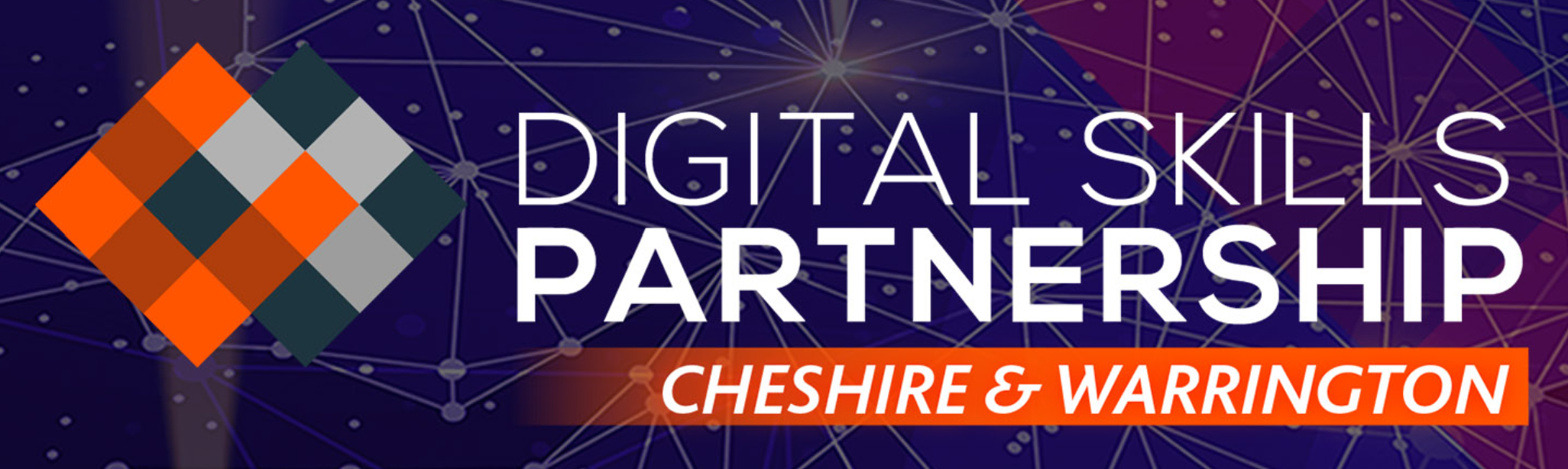 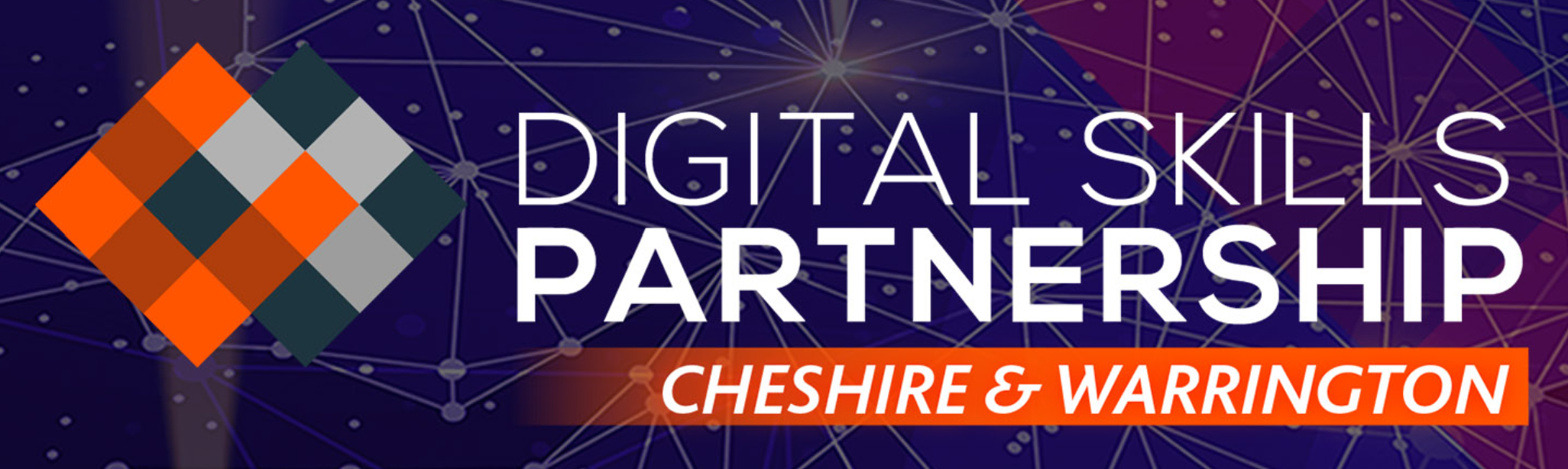 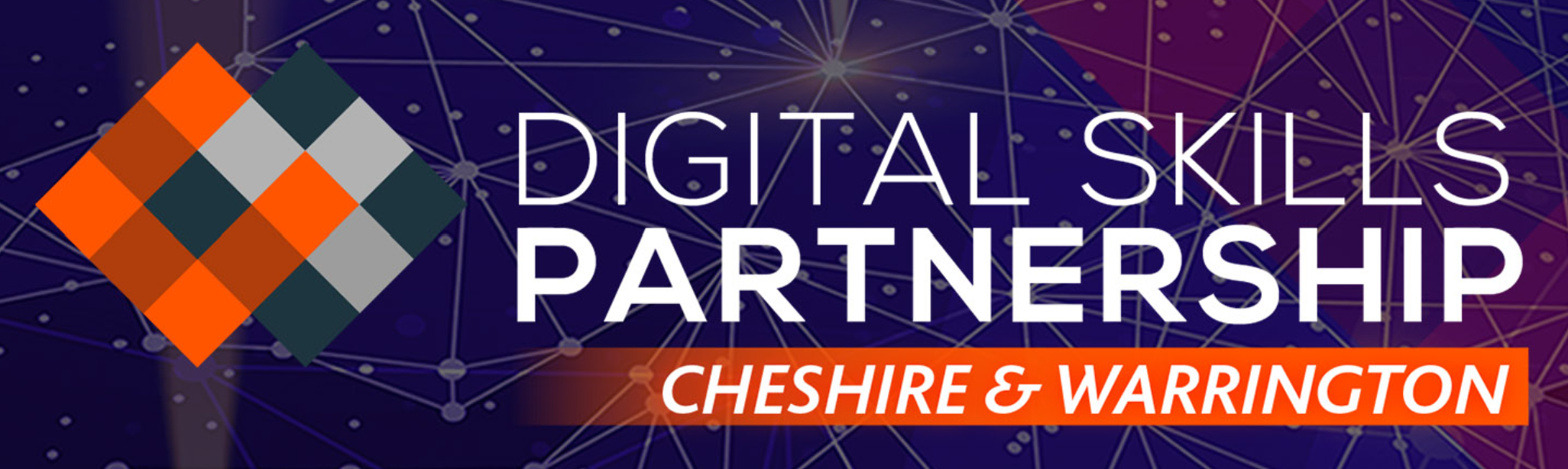 Place
Inward Investment and Place Marketing

Housing Pathfinders

High Streets & Town Centres
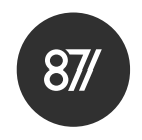 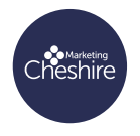 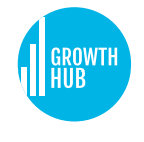